СОВМЕСТНАЯ ДЕЯТЕЛЬНОСТЬ РОДИТЕЛЕЙ С ДЕТЬМИ
«КНИГА СВОИМИ РУКАМИ»
«ПРИГЛАШАЕМ НА ЧАЙ»АВТОРЫ:  Гуторова Дарья и мама Марина Алексеевна
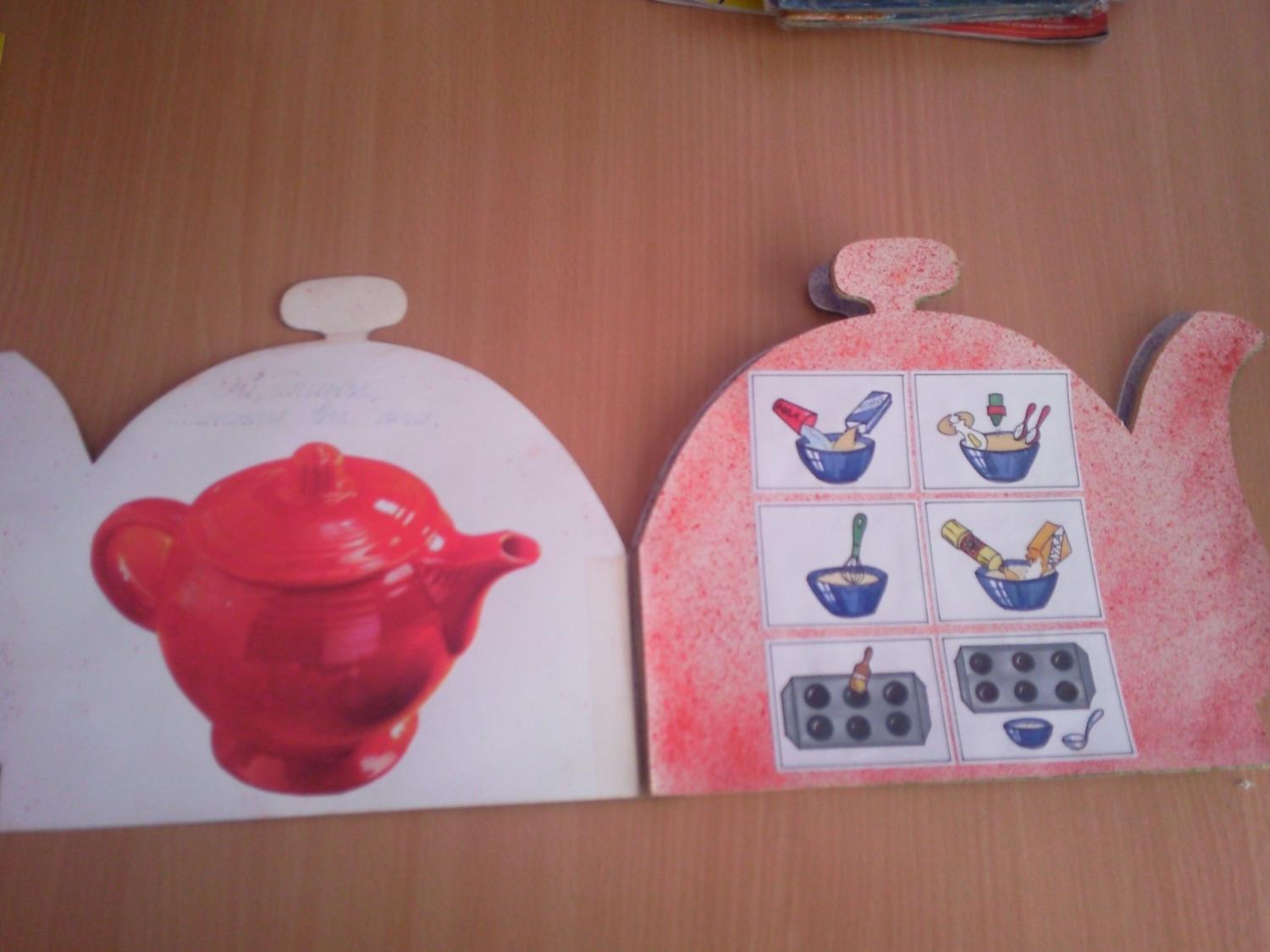 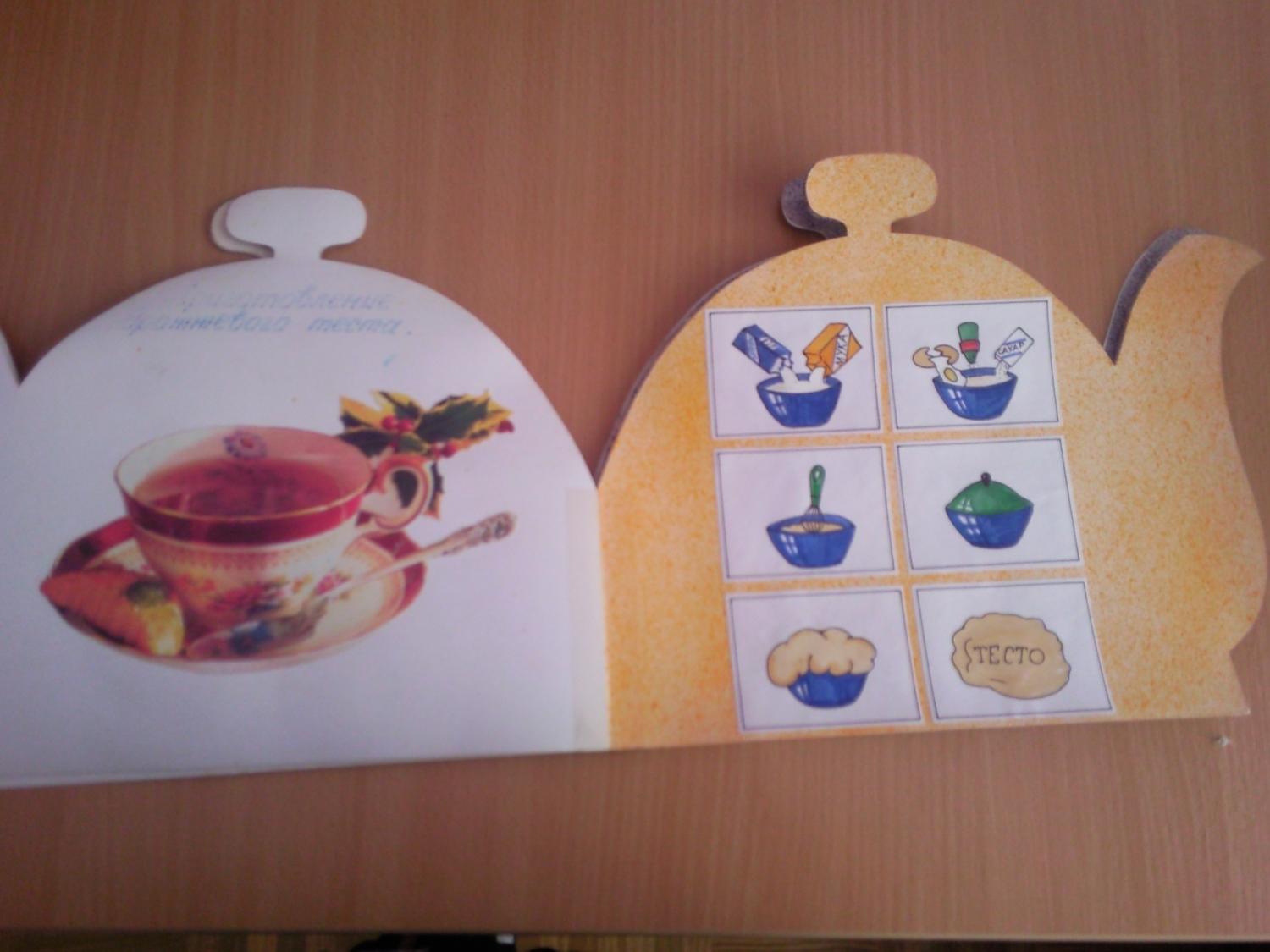 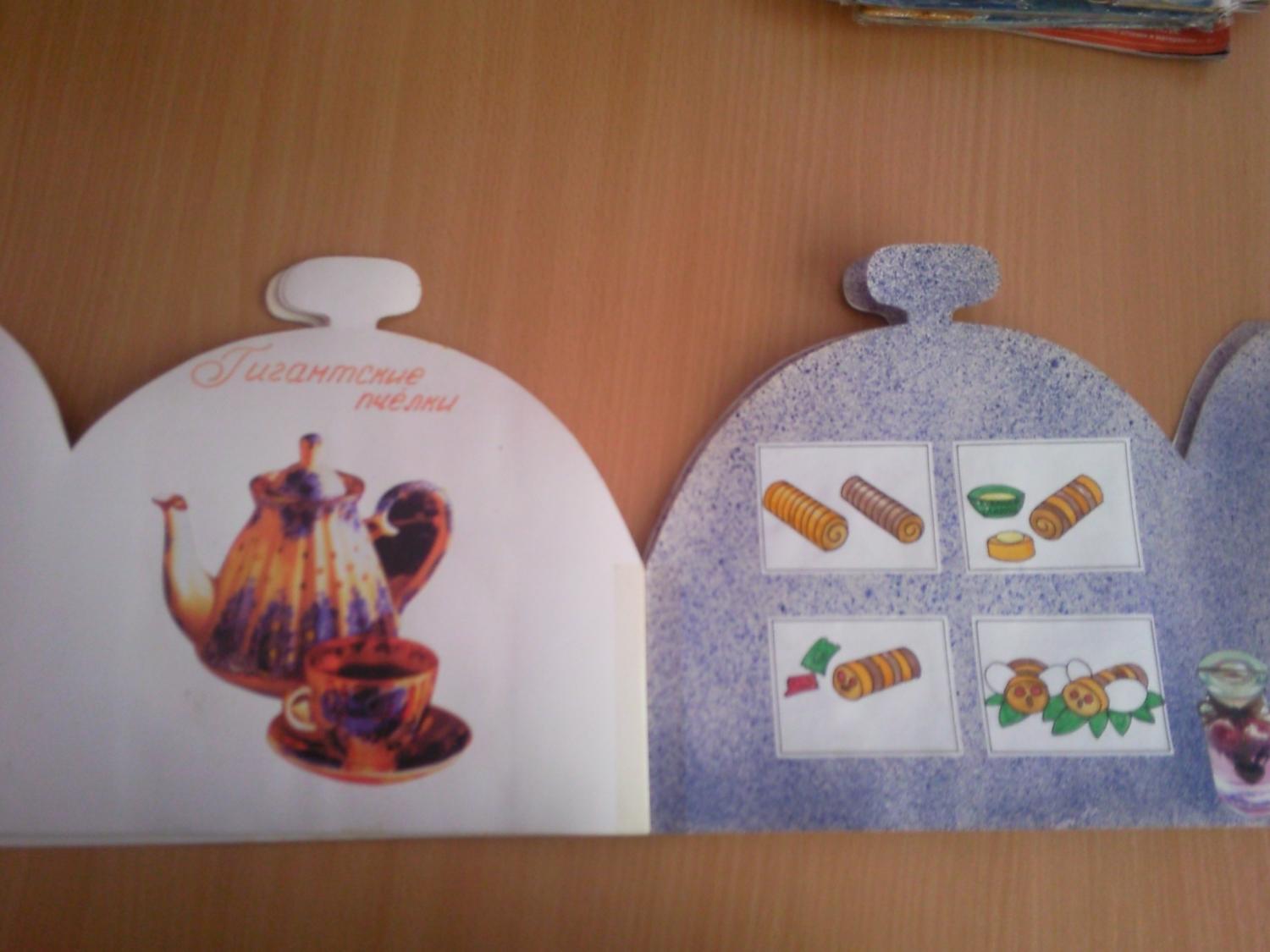 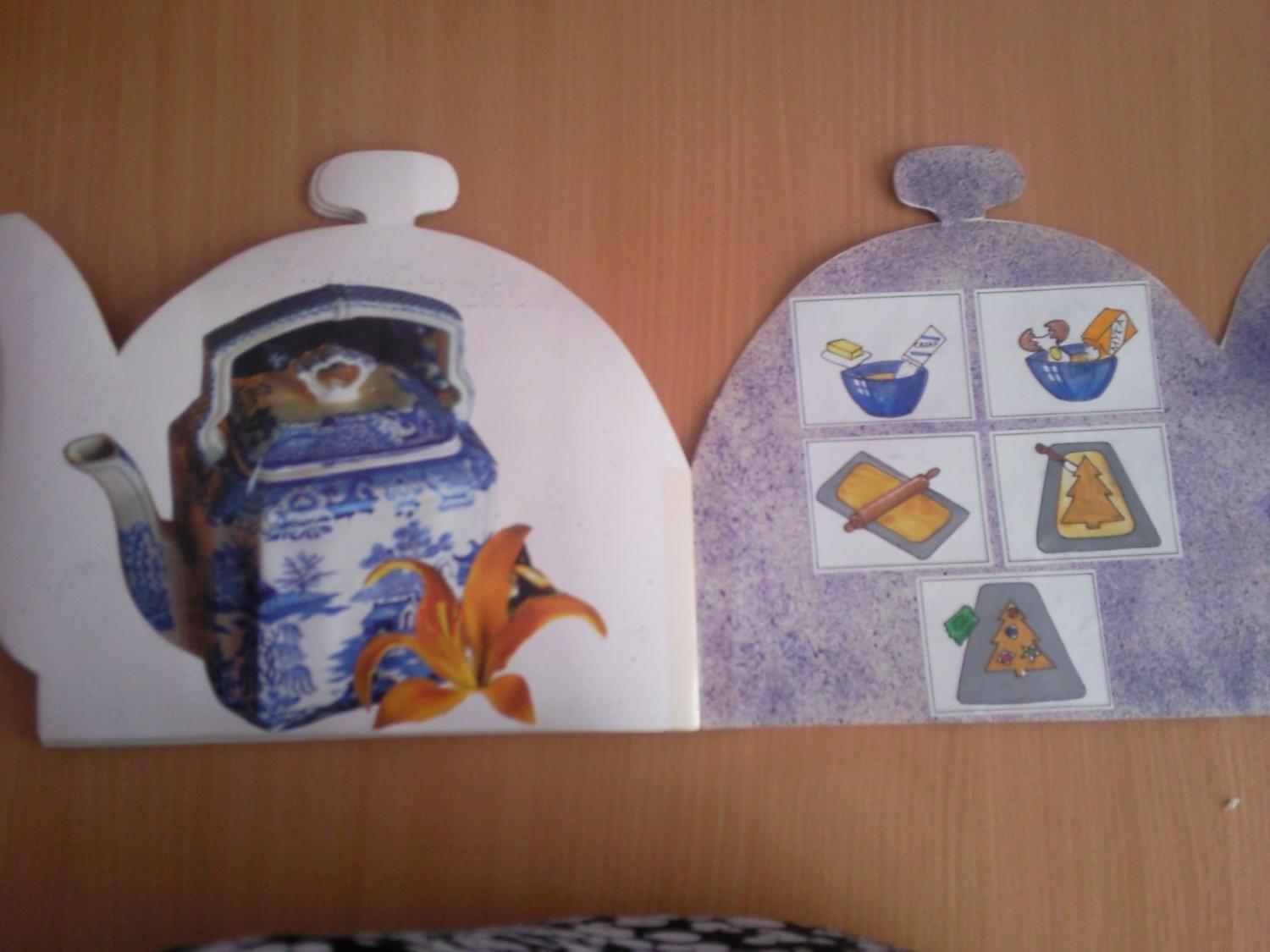 «Теремок»Авторы: Столярова Софья и мама Светлана Алексеевна2О
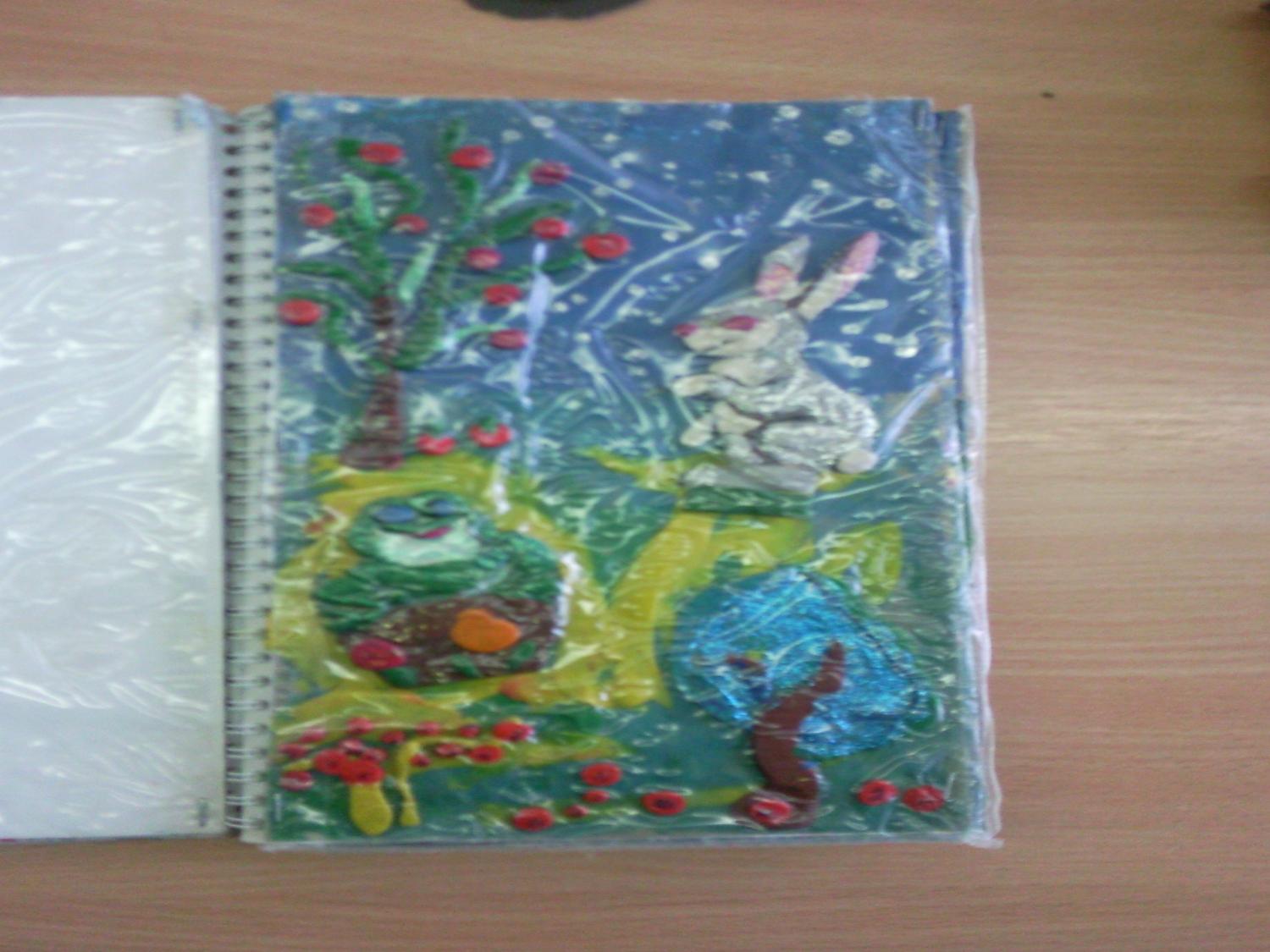 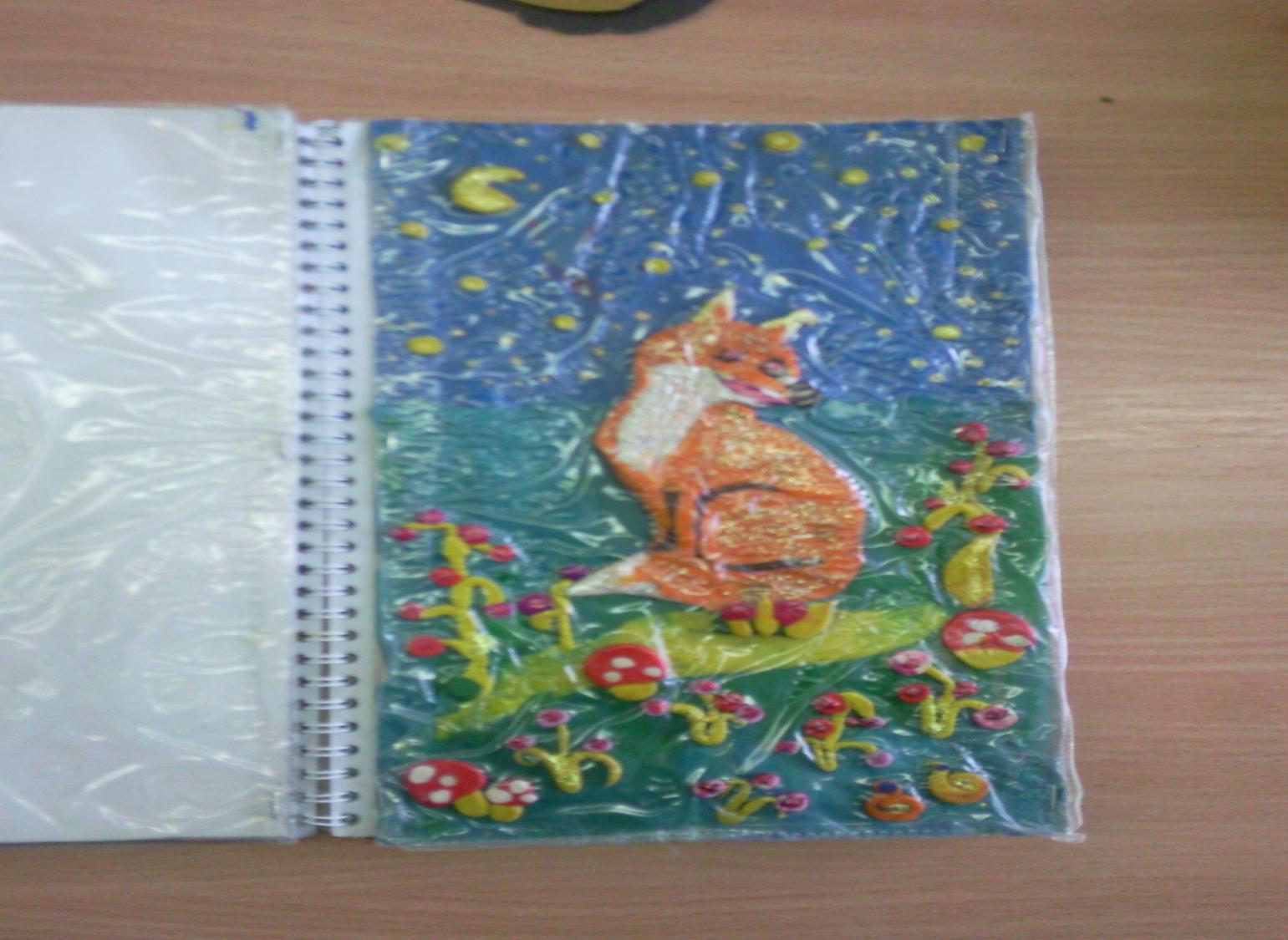 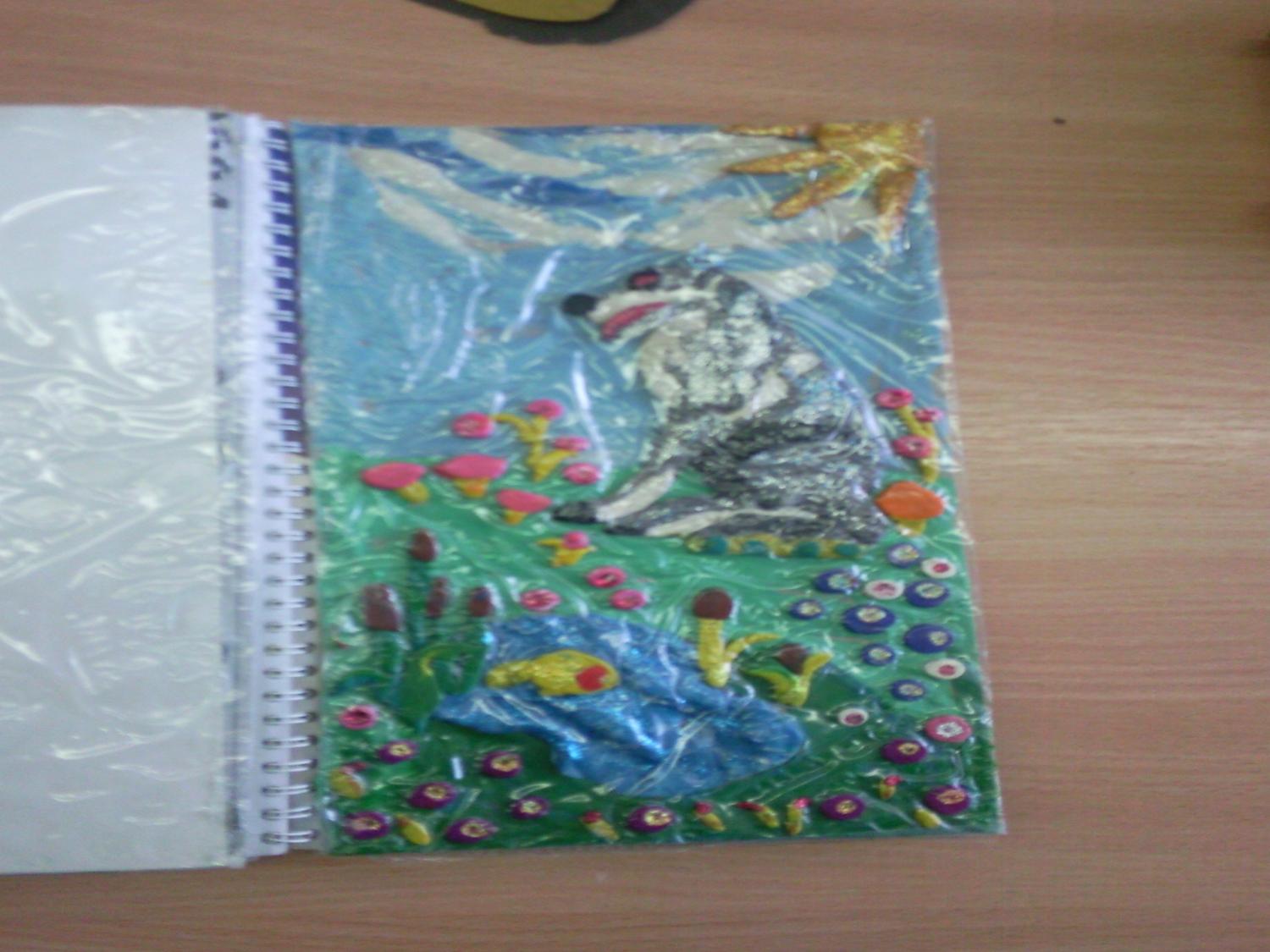 «Белочка»авторы: Иванова Диана и мама Олеся Михайловна
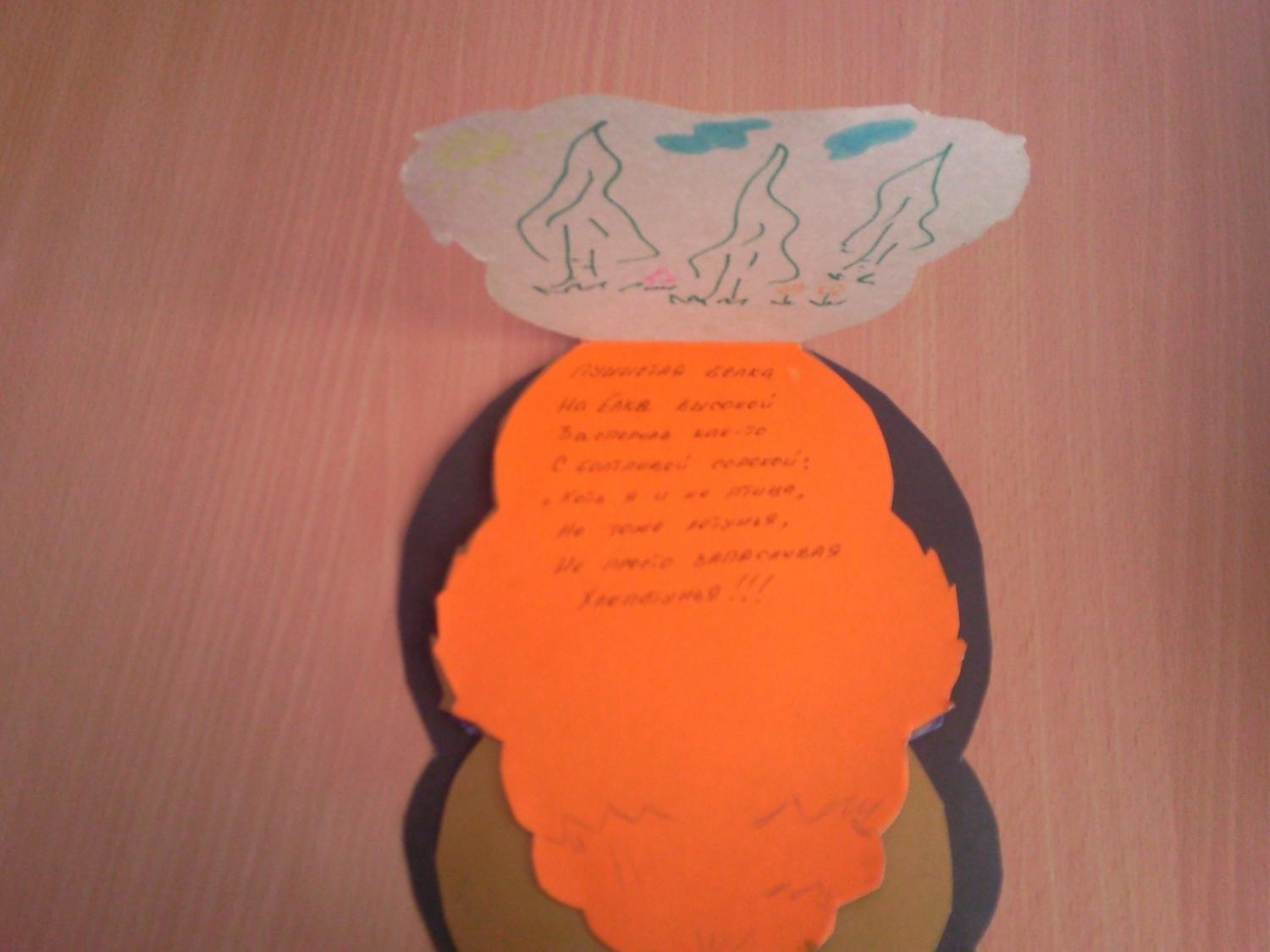 «Фрукты и ягоды»авторы: Смолин Артем и мама Екатерина Витальевна
«Мир бабочек»авторы: Песцова Лиза и мама Ольга Александровна.
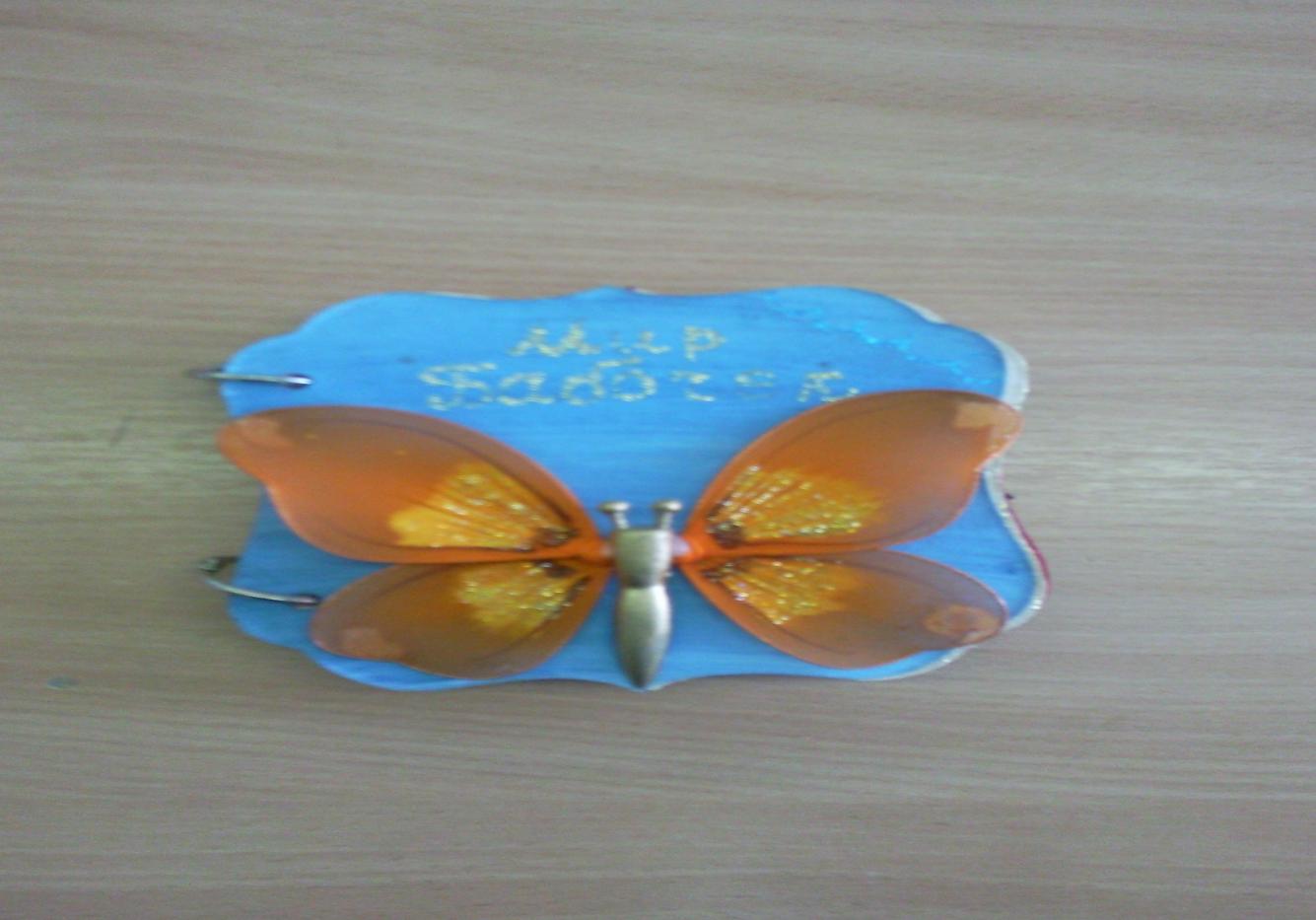 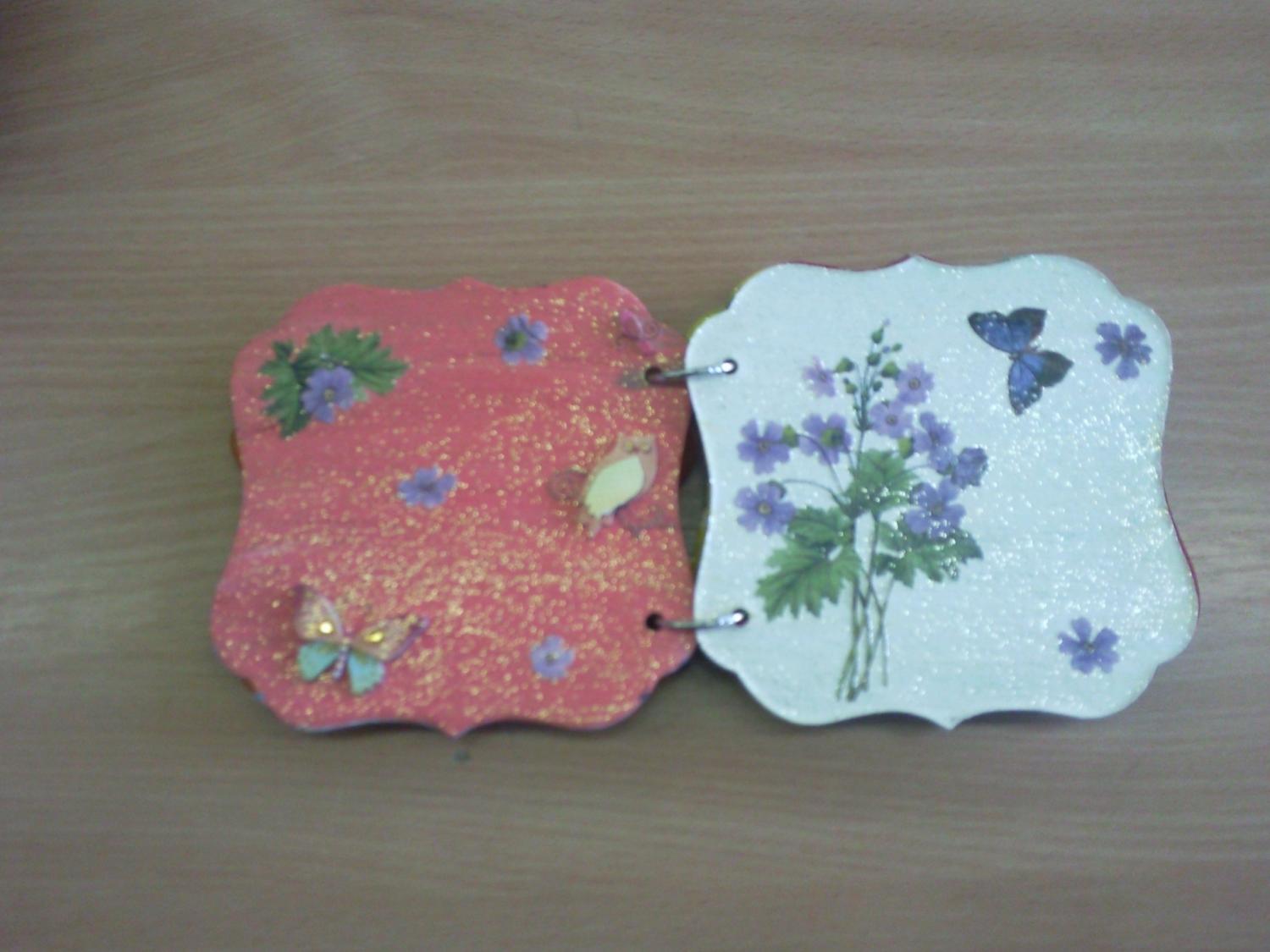 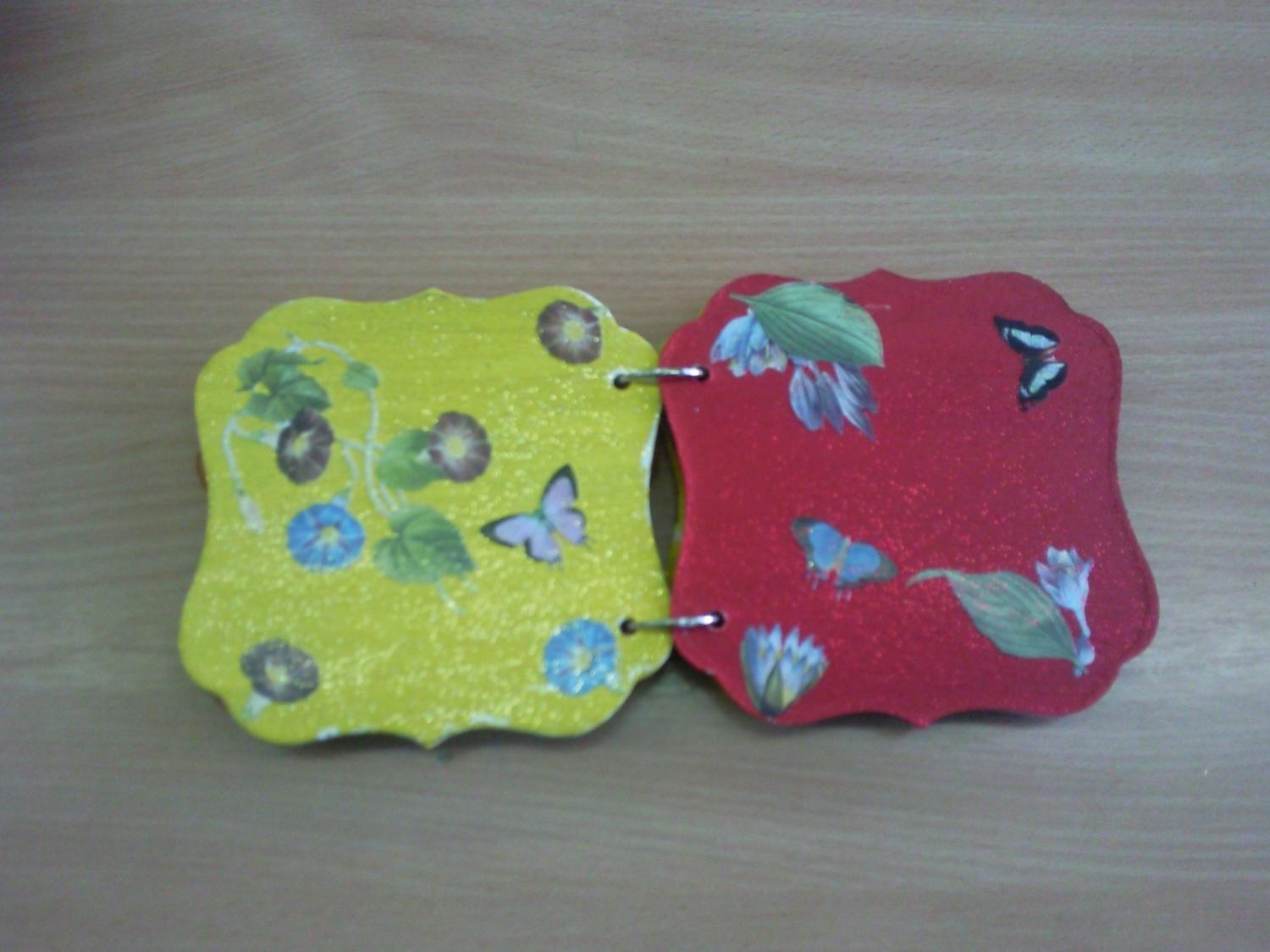 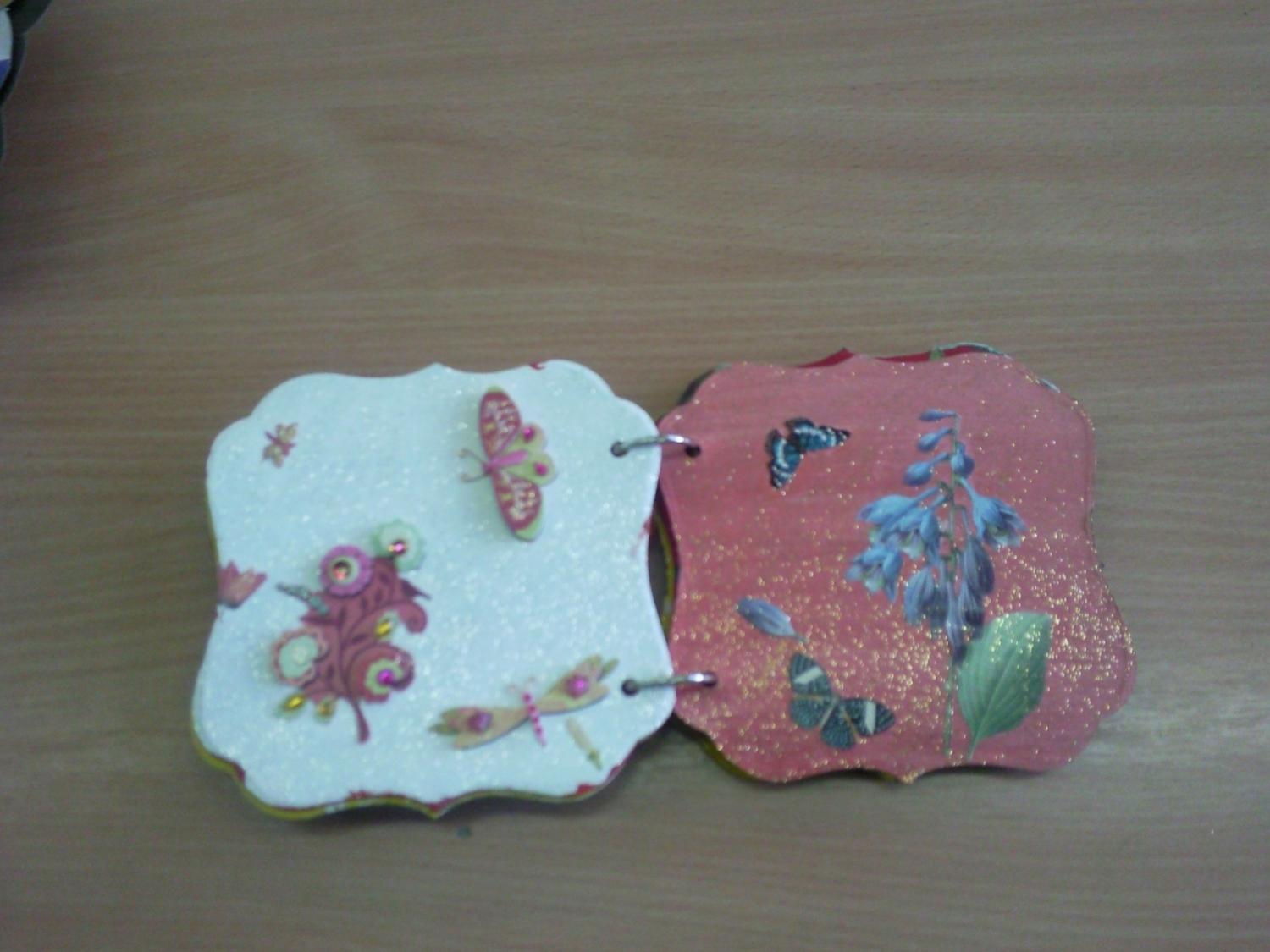 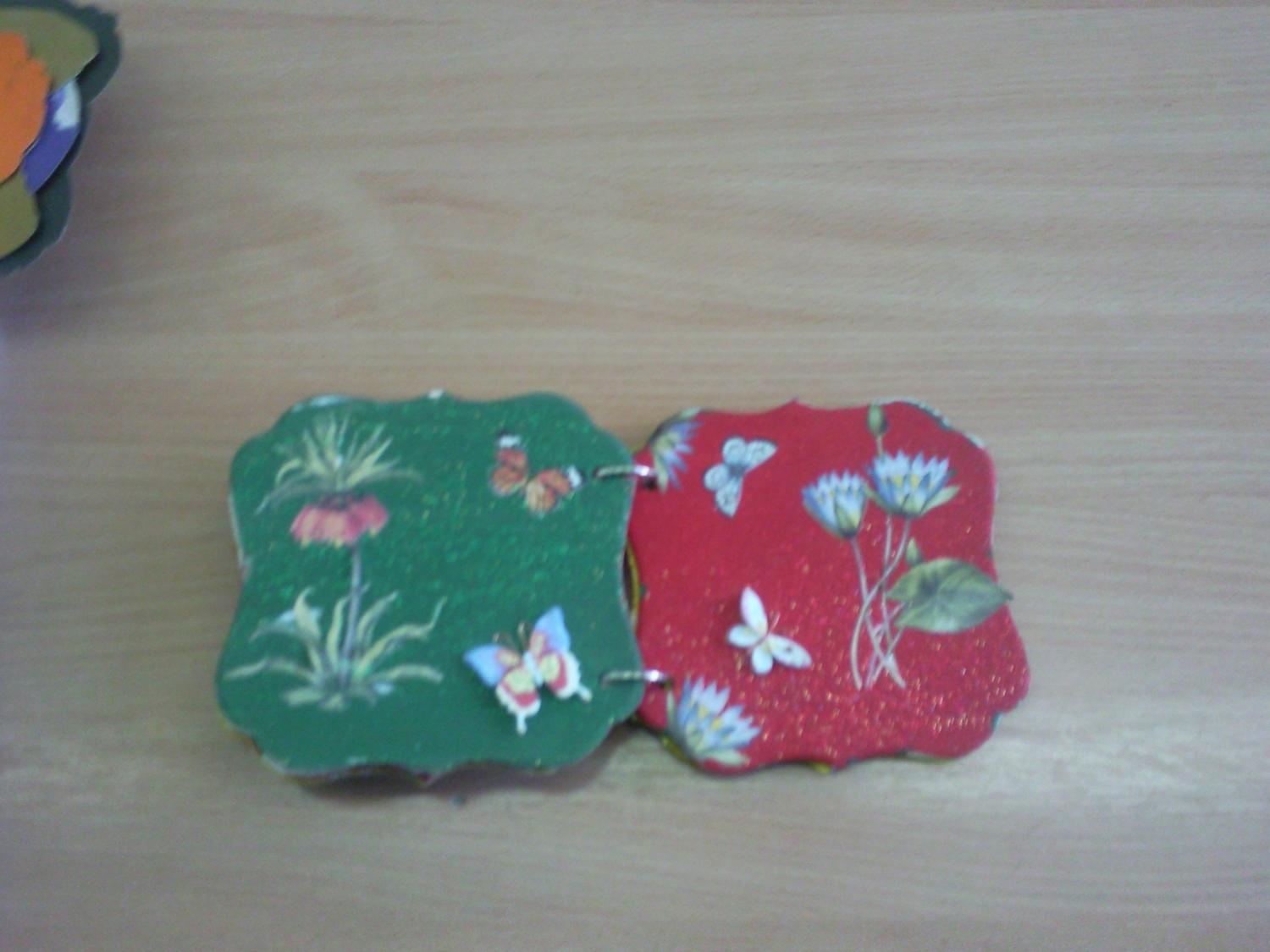 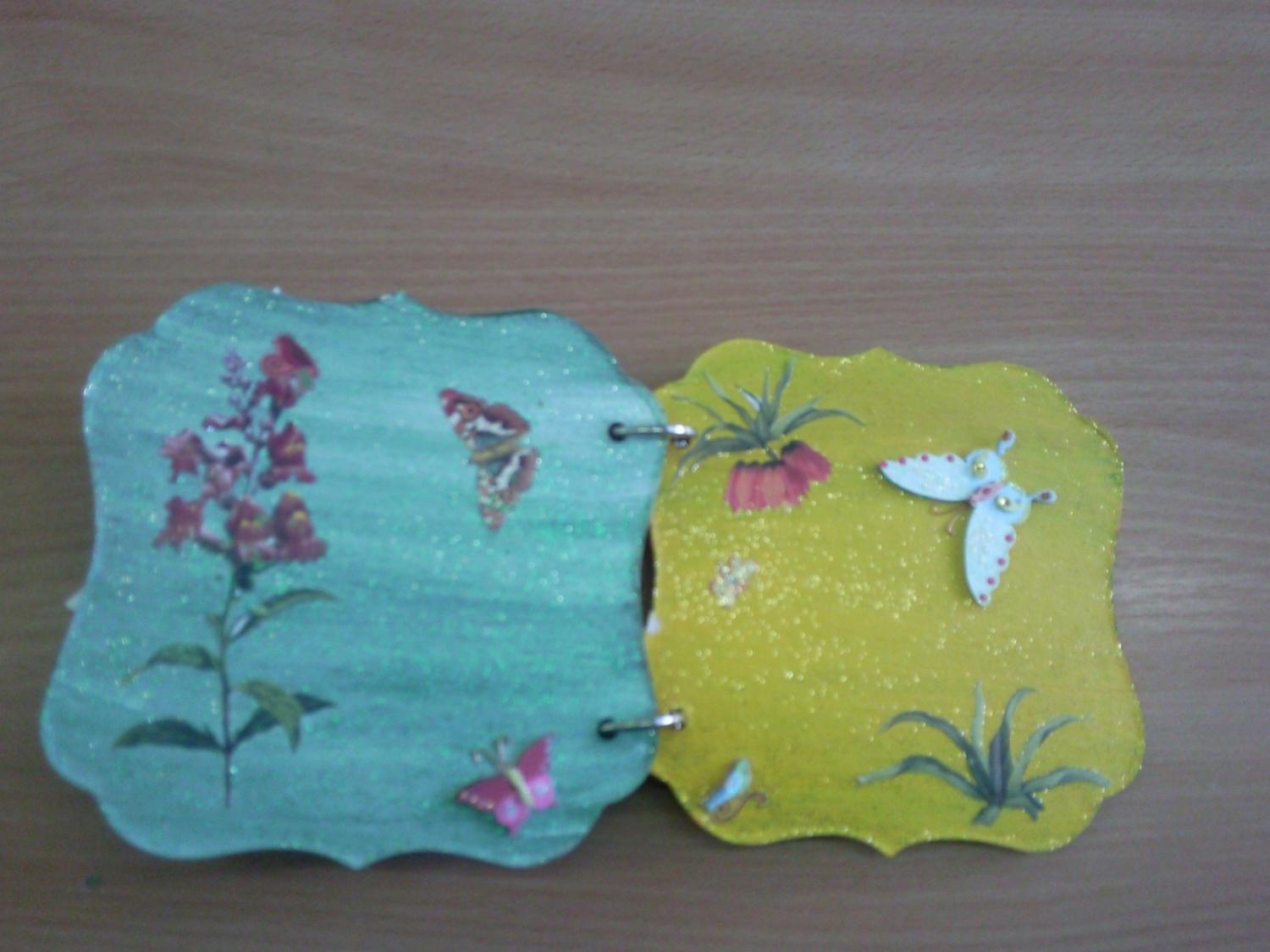 «мы и космос»
Авторы :Сорокина Соня и мама Татьяна Михайловна.
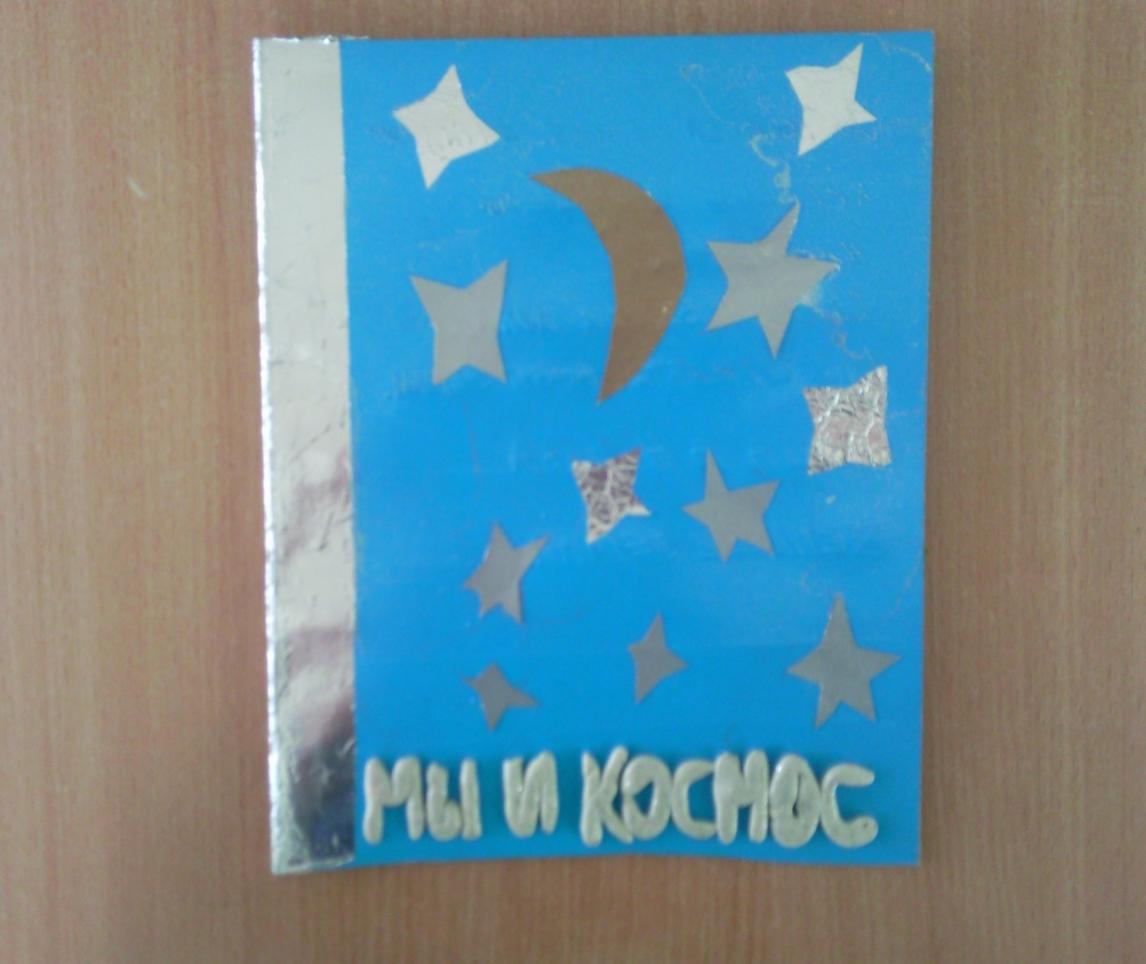 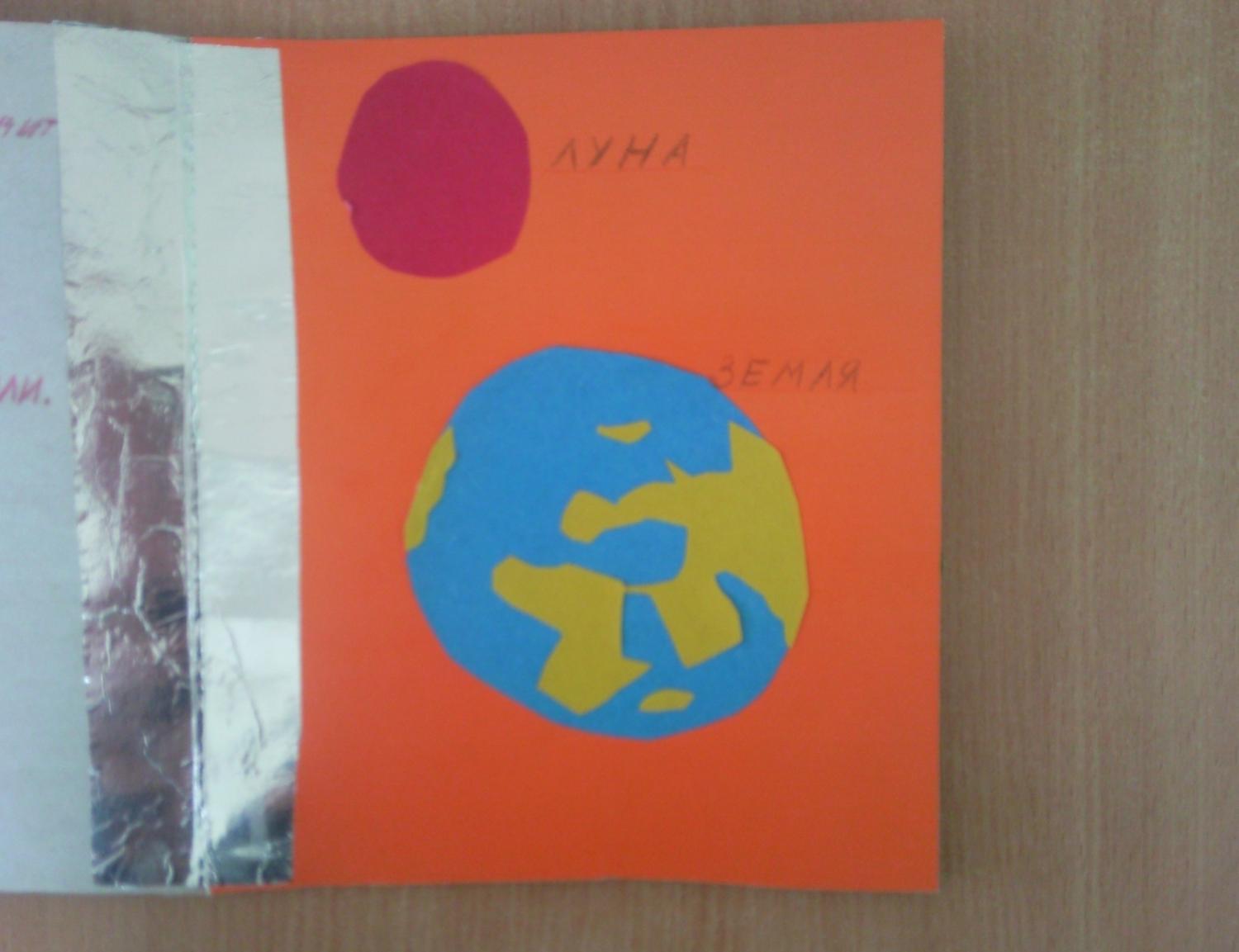 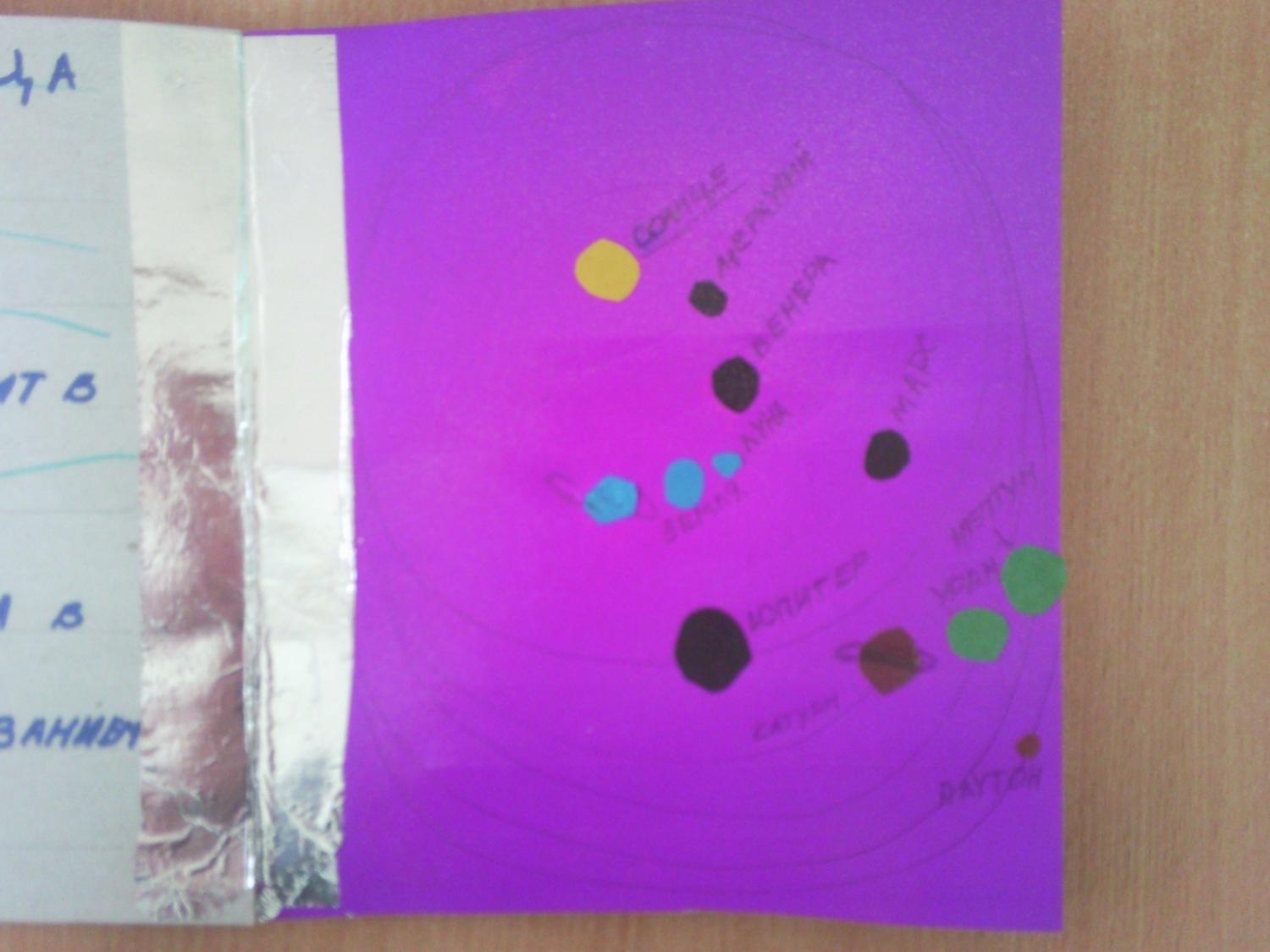 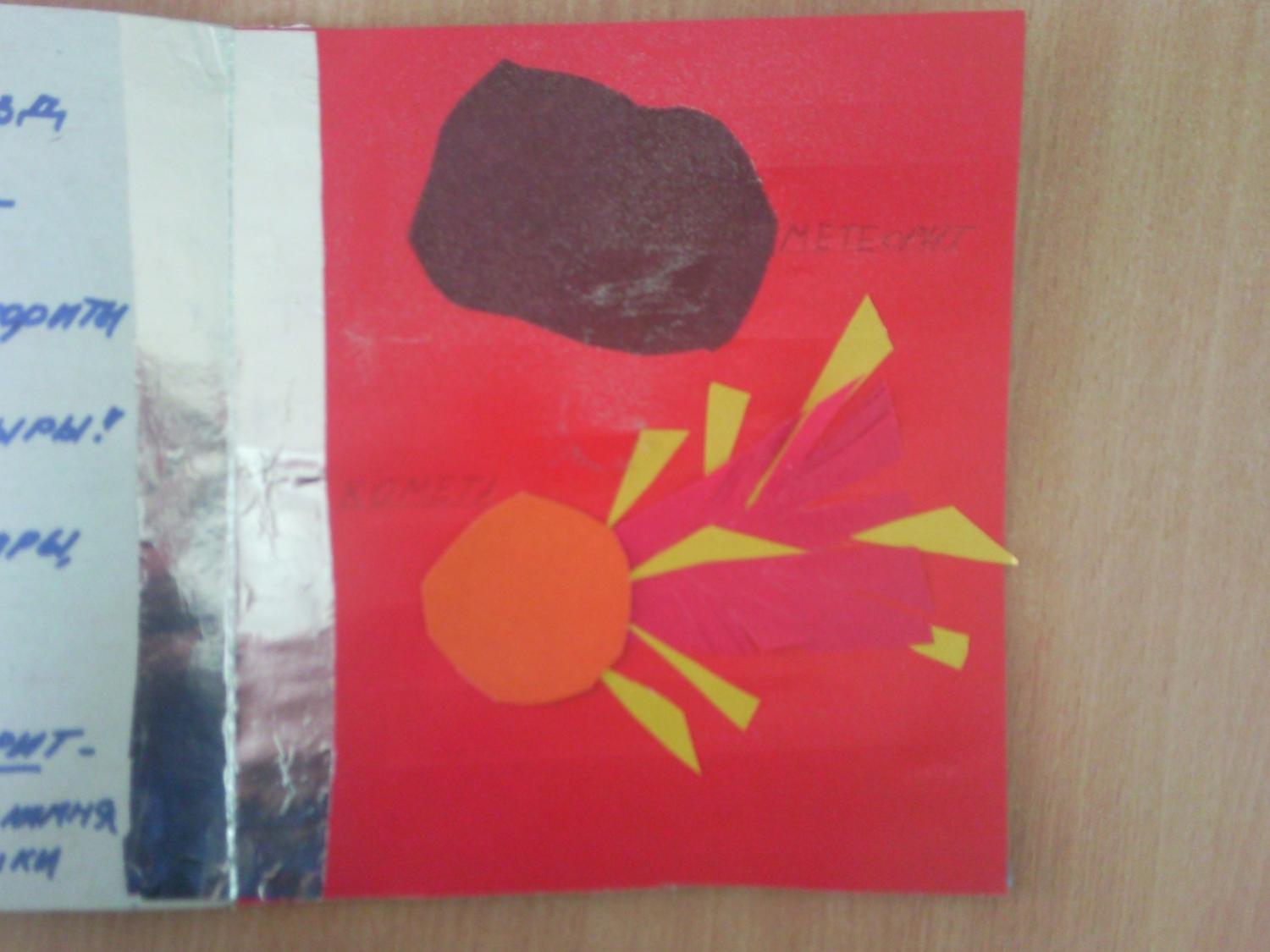 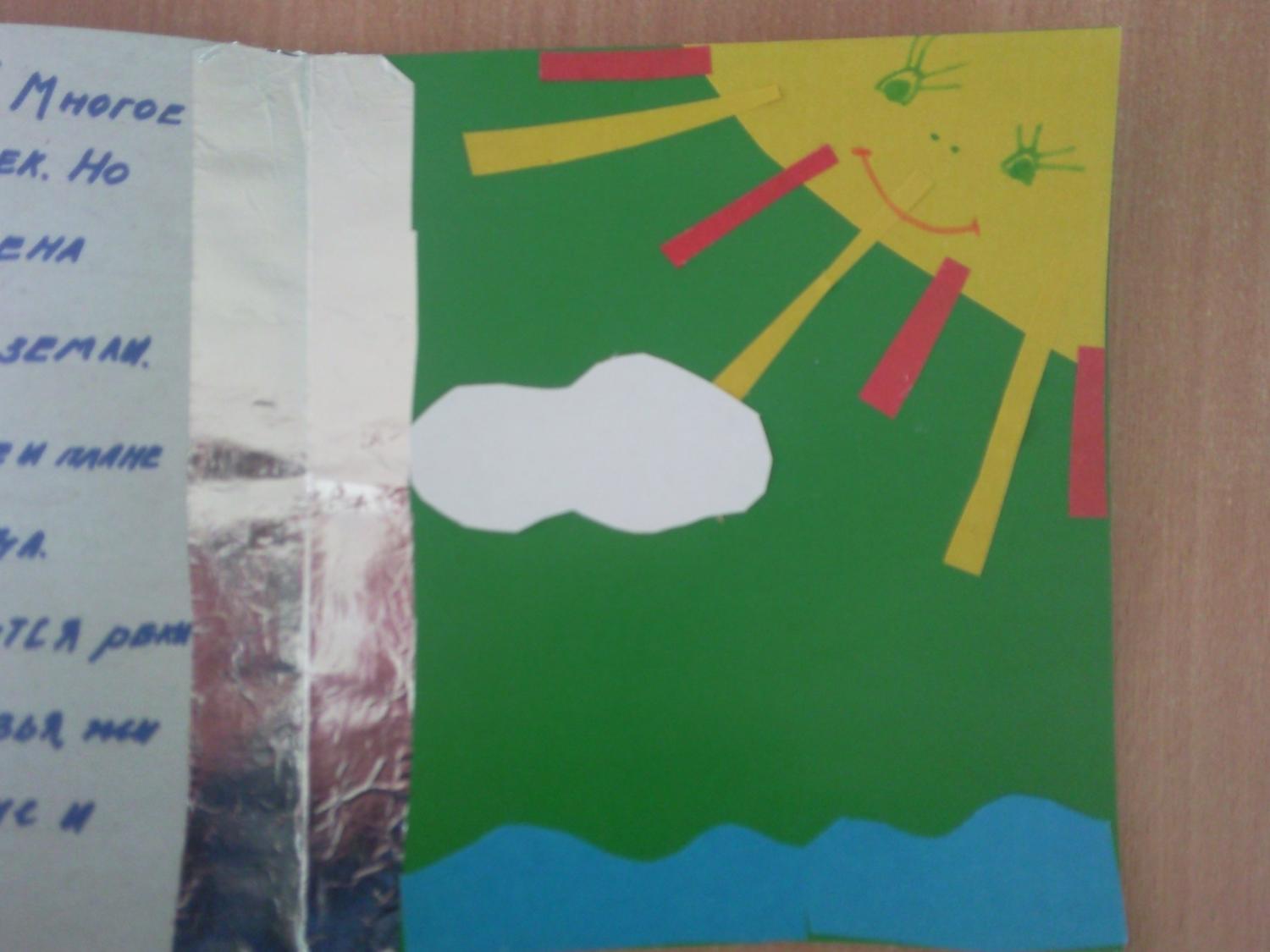